ВОДИУКРАЇНИ
Водні ресурси – це всі води гідросфери
Забезпеченість водою 
України
7
1
ВОДИ СУХОДОЛУ В УКРАЇНІ
Р І Ч К И
О З Е Р А
Б О Л О Т А


9% S Полісся
(≈73 тисячі)
(≈20 тисяч, 0,3% S України)
(2%S України)
малі – до 100 км
середні – 100-500 км
великі – понад500 км
великих (>50 км2)-13
117
ПІДЗЕМНІ  ВОДИ
ШТУЧНІ  ВОДОЙМИ
(≈ 28 тисяч)
3 артезіанські басейни:
Дніпровсько-Донецький
Волино-Подільський
Причорноморський
канали
водосховища
ставки
Річкові басейни України
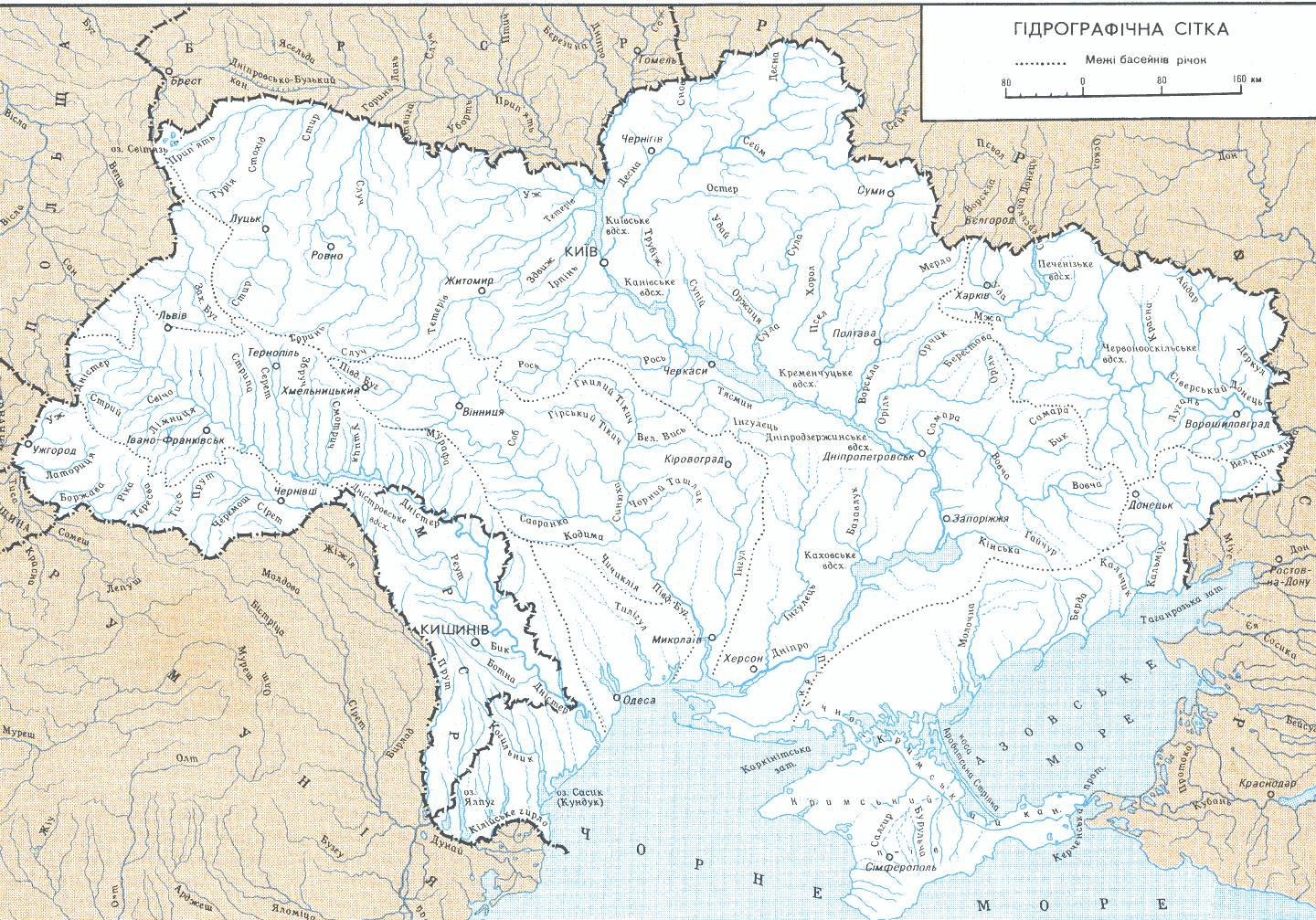 Західний Буг
Сіверський Донець
Дністер
Дніпро
Південний  Буг
Басейни річок:
Кальміус
–  Дніпра (65% S)
Молочна
–  Пд. Бугу (13% S)
–  Дністра (12%S)
–  Дону (4% S)
–  Дунаю
– Криму
Дунай
Салгир
– Азовського моря
–  Чорного моря
–  Балтійського моря
Річки України
Густа річкова сітка в Карпатах, найменш         густа — на півдні.
Виділяют рівнинні і гірські річки.
Джерелами живлення рік є талі снігові води, атмосферні опади та підземні води.
Найменш каламутні річки Полісся, найбільш — річки яружних і гірських районів.
Хімічний склад вод річок має зональний характер.
Екологічний стан переважної більшості рік України дуже складний.
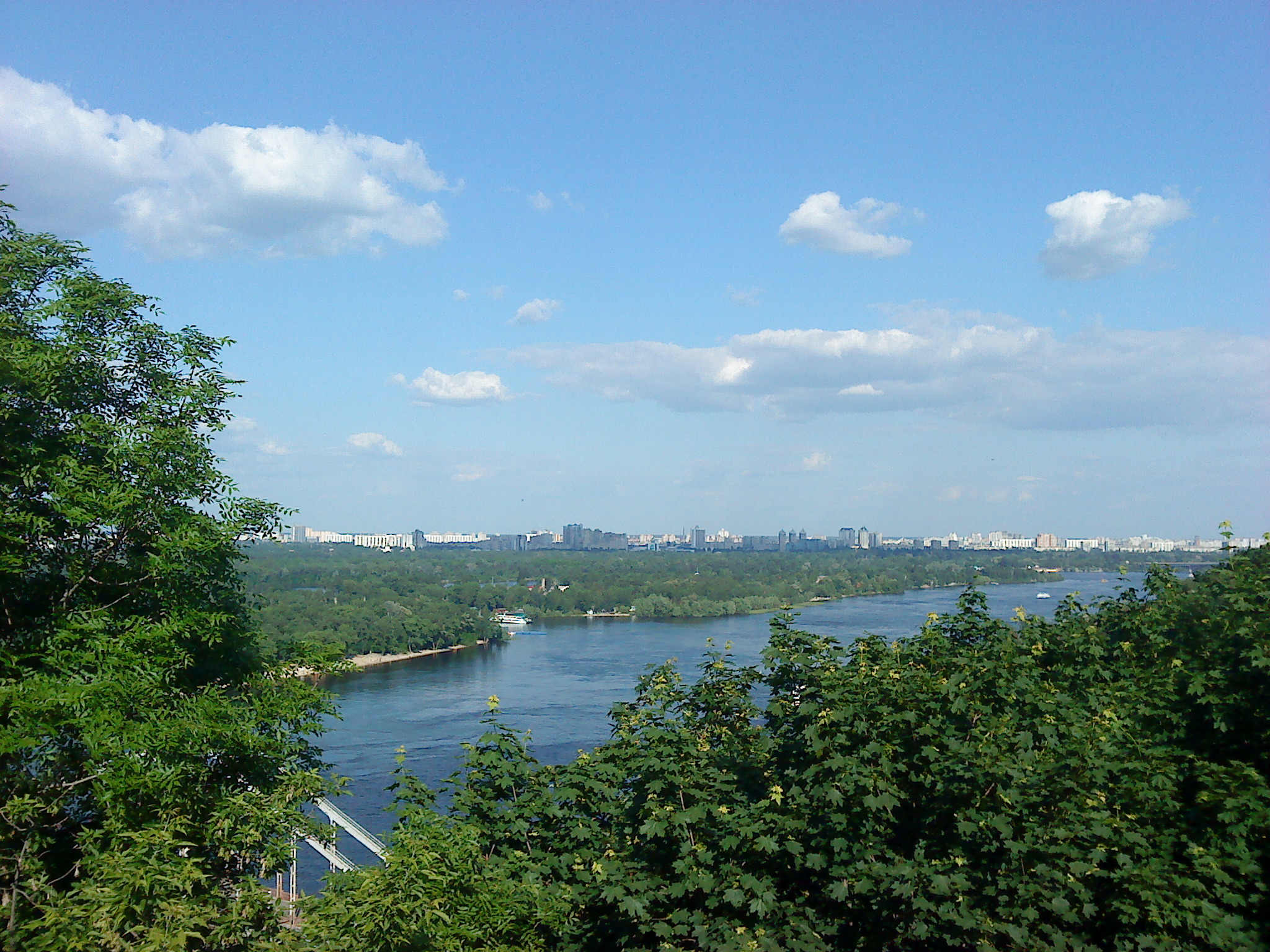 Дніпро
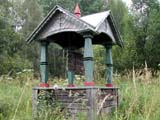 Це найбільша річка України, загальною довжиною – 2201 км., на Україну припадає 981 км. Є третя за довжиною і площею басейну річка Європи та головна водна артерія в Україні. Басейн займає 65% площі України. Переважна глибина річки — 3-7 м. Виконує велику господарська роль — у водопостачанні, судноплавстві, виробництві гідроелектроенергії, зрошенні земель, рекреації.
Пам'ятний знак біля витоків Дніпра
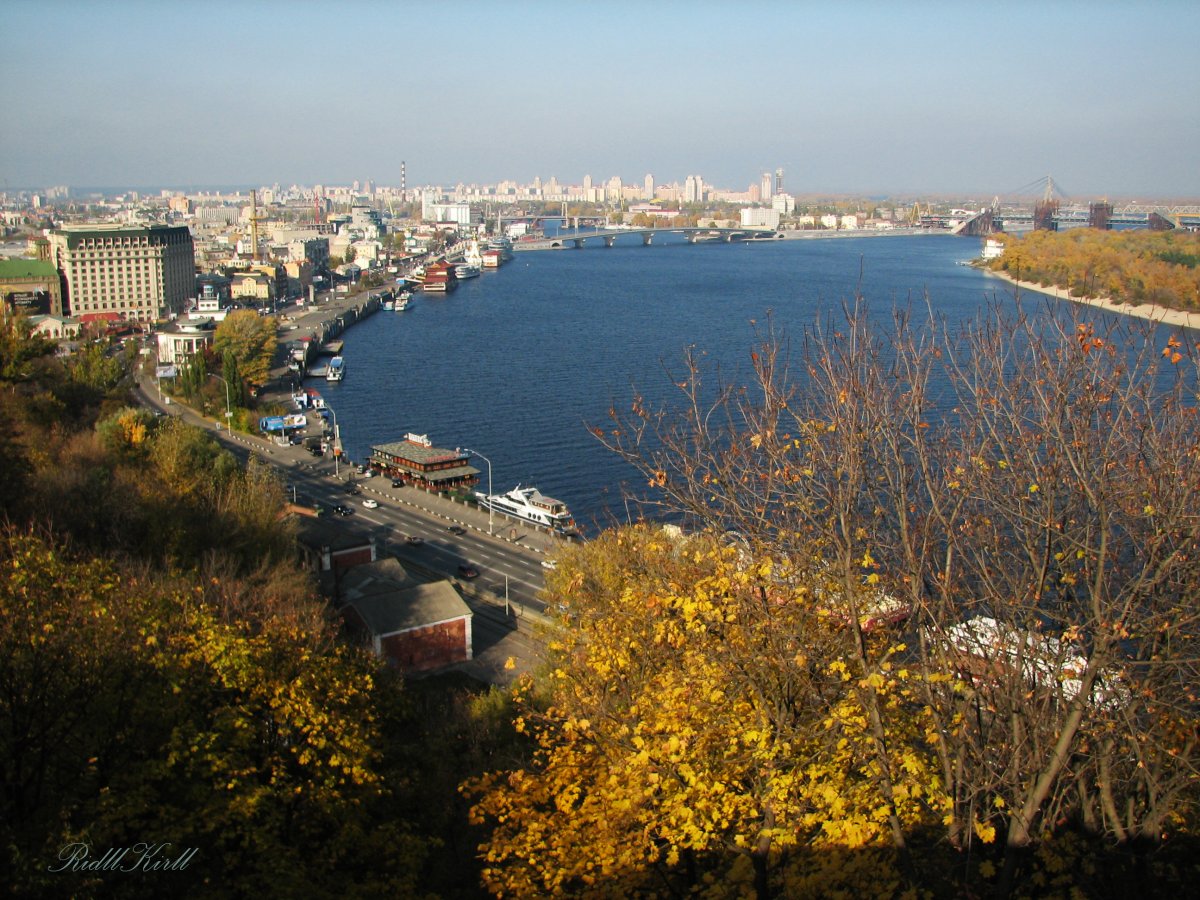 м. Київ
Південний Буг
Є великою водною артерією. Це друга за протяжністю річка в Україні, повністю протікає в межах країни. Має довжину 806 км.
               Води використовують для водопостачання та зрошення. У басейні знаходиться Південно-Українська атомна електростанція. 
              Екологічна ситуація в басейні Південного Бугу дуже напружена!
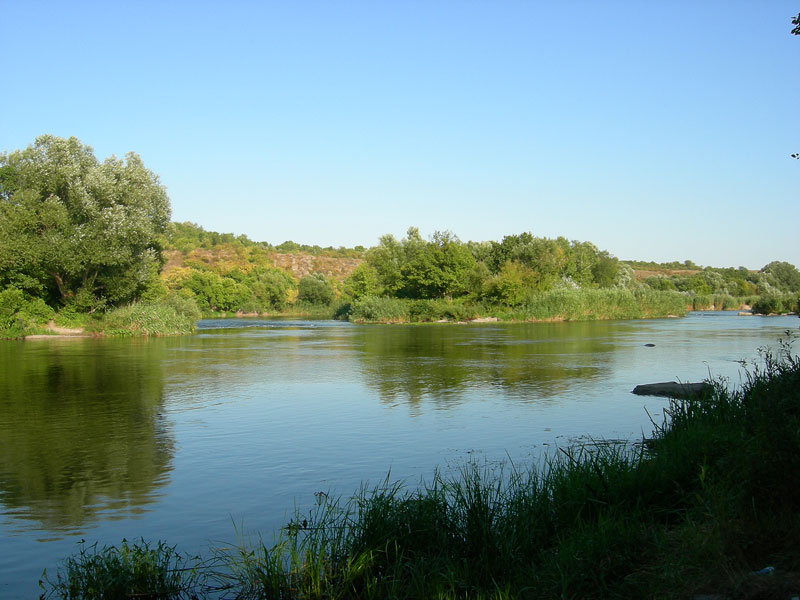 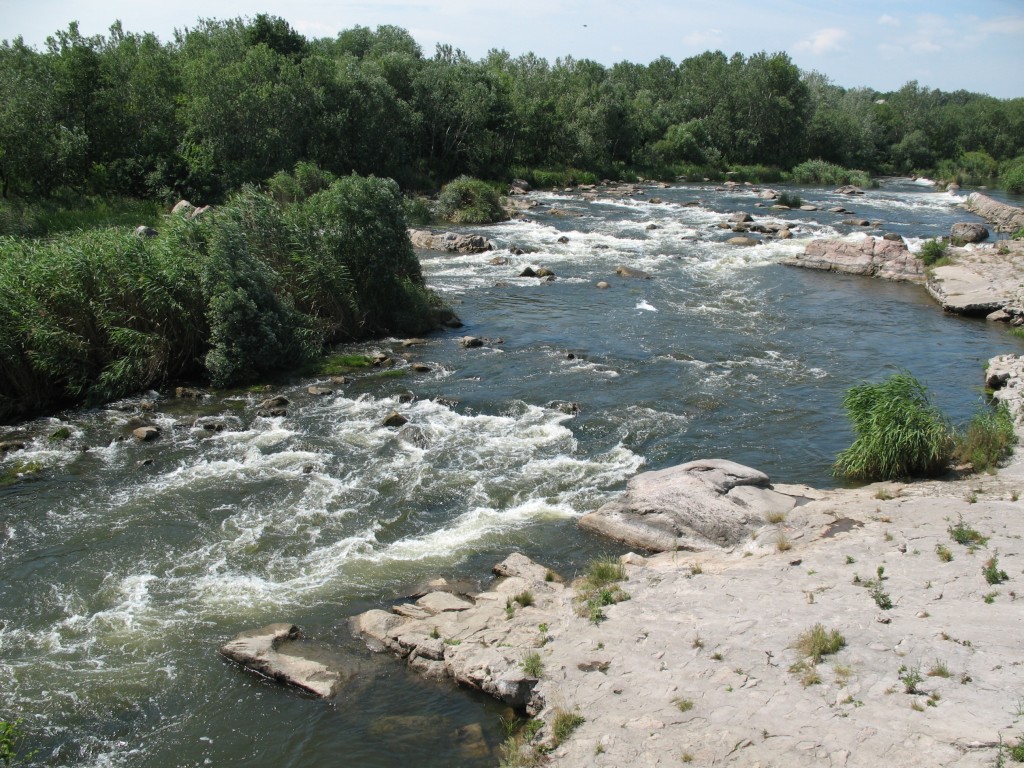 Дністер
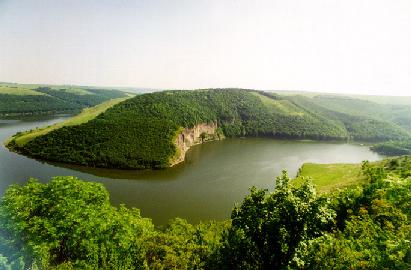 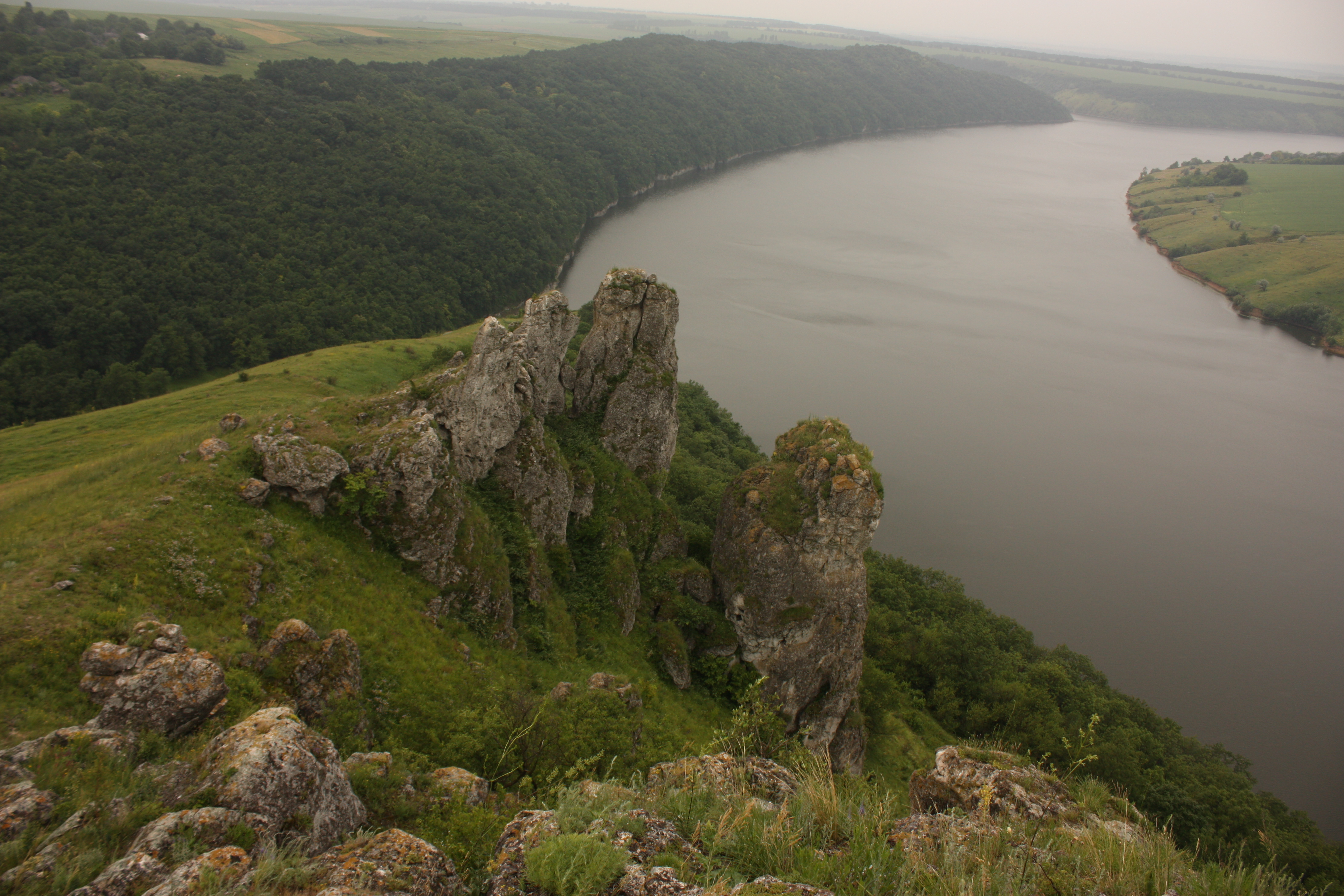 Третя за протяжністю річка в Україні. З 1362 км загальної довжини в межах нашої країни знаходиться 705 км. Бере початок на висоті  1000 м. Ріка судноплавна. В межах України споруджено дві гідроелектростанції. Води використовуються для водопостачанняі зрошення степів.
          Долина річки має важливе рекреаційне значення. Та екологічні умови Дністра ускладнюються забрудненими скидами промислових підприємств, зокрема хімічних.
Дунай
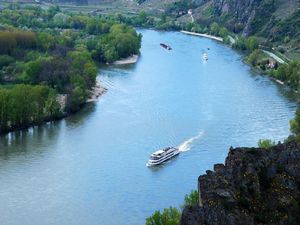 Перекладається як “стрімка річка”. Це друга за протяжністю річка в Європі, 13 в Азії та найповноводніша в  Україні. Протікає через території дев'яти країн. Довжина — 2960 км.     У річці водиться понад 100 видів риб, але промисловий вилов риби різко скоротився через забруднення вод.      Дунай має велике господарське значення для України. Річка судноплавна на 2500 км від гирла.
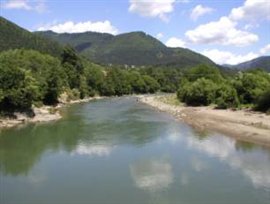 Сіверський Донець
Це права притока Дону, загальна довжина 1053 км, в Україні 700 км. 
           Води важливе значення для водопостачання промислових міст Донбасу. 
          У басейні річки розміщені хімічні та металургійні заводи, які забруднюють його води. Це одна з найбільш забруднених рік України. Зараз розроблена і діє спеціальна екологічна програма щодо басейну Сіверського Донця.
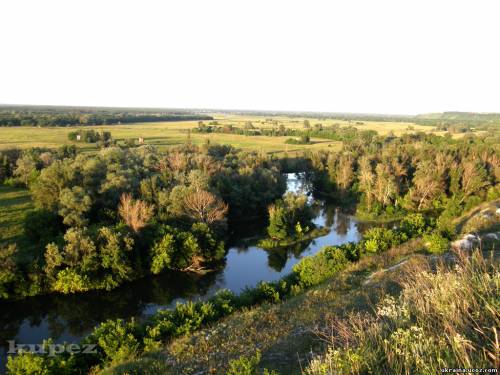 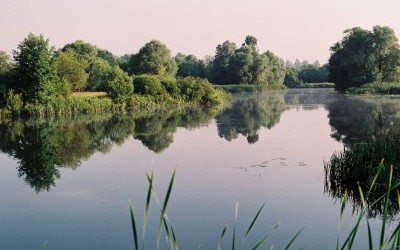 водоспади
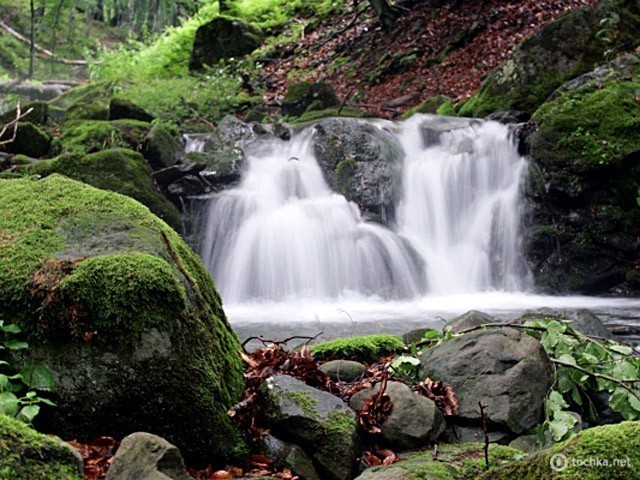 Джуринський водоспад вважається найбільшим рівнинним водоспадом на території України, його висота 16 м.
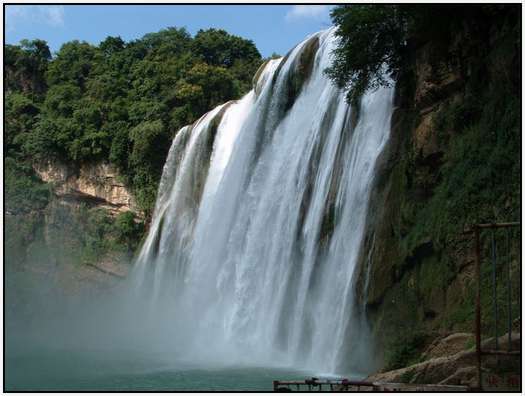 Найбільший водоспад в Україні – Учан-Су. Вода падає майже прямовисно з виступу Головного пасма Кримських гір з висоти 98,5 м, а влітку водоспад майже пересихає.
Озера України
Живлення озер на Україні мішане – утворене сніговими, дощовими та підземними водами. 
В знижених ділянках річкових заплав наявні заплавні озера, невеликі за розміром та неглибокі. 
На Кримському узбережжі наявні залишкові озера: Донузлав, Сасик (Сиваш) та Айгульське. 
В Карпатах є озера утворені в льодовикових карах і цирках.
На Волинському Поліссі понад 200 озер. Найкоштовнішими є Шацькі. Справжня краса - найглибше озеро в Україні Світязь, максимальна глибина – 58,4 м., це у чотири рази глибше Азовського моря. На відпочинок туди приїздять з усієї України.
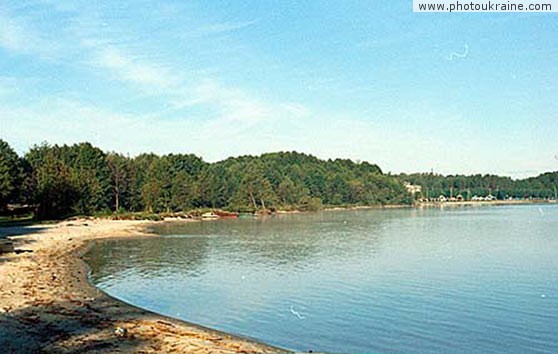 Найбільшим озером в Україні є Ялпуг (Ялпух) у заплаві Дунаю,. Довжиною 39 км, шириною до 5 км, пересічна глибина 2 м,
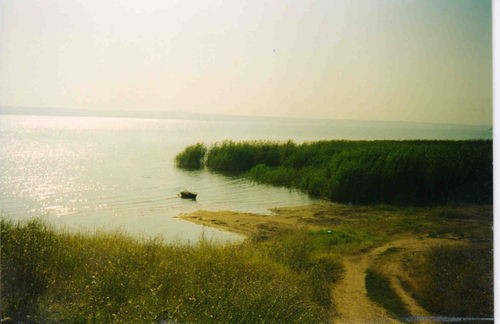 Болота України
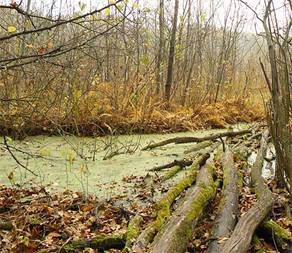 Це території з надмірним зволоженням. 
          Болота накопичують органічні речовини, очищають від забруднення води, виконують важливі кліматорегулюючі і протиерозійні функції.
Болото «Чорний ліс»
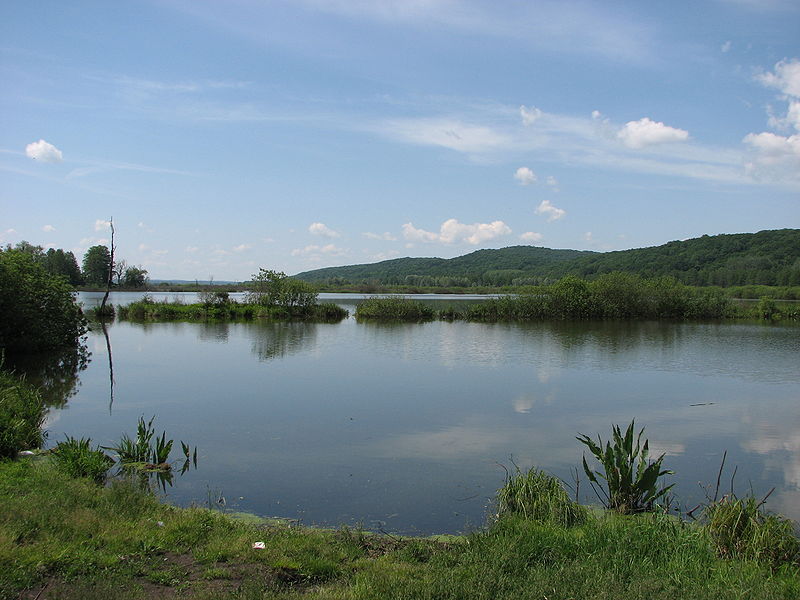 В Україні болота займають 1/60 від усієї площі. Переважають низинні болота і торфовища. Майже половина всіх боліт осушено. Осушення погіршує гідрологічний режим і водний баланс великих територій.
Ірдинські болота
підземні води
Напірні води
Ґрунтові води
Верховодка
Постійно  перебувають під тиском.
 Глибина залягання вод в Україні зростає з півночі (100-150 м) на південь (500-600 м).
Постійні у часі та значні за площею поширення.
 Розташовані на першому від поверхні водотривкому шарі.
 Залягають у межах Поліської та Придніпровської низовин, вони залягають на глибині переважно до 5м; у межах Волинської, Подільської та Придніпровської височинах – на глибині від 5 до15 м.
Залягають вище горизонту ґрунтових вод.
 Схильні до коливань та легко забруднюються.
Напірні води залягають в артезіанських басейнах, тому їх часто називають артезіанськими.
Основні артезіанські басейни України
175-500 м.
400 м.
– Волино-Подільський
– Дніпровсько-Донецький
200 м.
– Причорноморський
мінеральні води
Води окремих підземних басейнів мінералізовані і використовують для лікування. Наприклад, у Білій Церкві, Хмільнику, Миронівці, Звенигородці відкрито радонові джерела; у Карпатax – вуглекислі, а у Криму – термальні води. 

         Під терміном «мінеральна вода» також слід розуміти, що використовують як промислову сировину, з якої видобувають цінні хімічні речовини
ШТУЧНІ ВОДОЙМИ
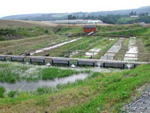 Канали
Для забезпечення водою бідних на воду південних районів України споруджено водопостачальні і зрошувальні канали. 
    Найбільшими зрошувальними системами в Україні є Бортницька, Краснознам'янська, Приазовська та Каховська, яка найбільша в Європі.
     Найбільші водопостачальні канали: Дніпро – Донбас – Харків та Дністер – Одеса.
Каховська зрошувальна система
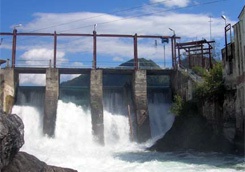 Канал Дніпро – Донбас – Харків
Найбільші водосховища створено на Дніпрі, Кременчуцьке – найбільше в Україні. Затоплена територія майже дорівнює площі Чернівецької області. 
    На Дністрі –Дністровське водосховище, яке є наймолодшим в Україні. 
    Функціонують також великі водосховища на Сіверському Дінці – Печенізьке та Червонооскільське на річці Оскіл.
Водосховища
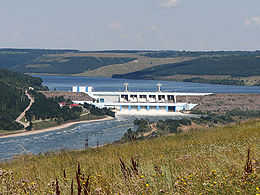 Дністровське водосховище
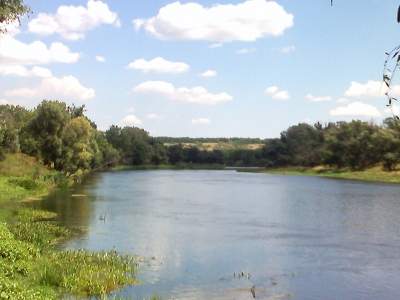 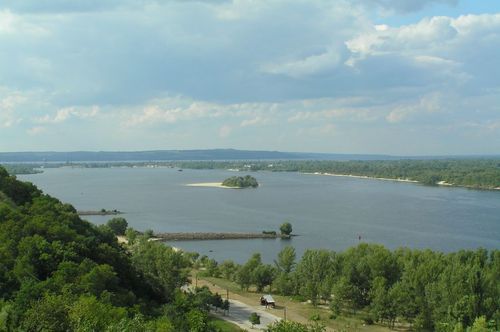 Печенізьке водосховище
Канівське водосховище
забруднення вод
Всі наші води за міжнародними стандартами вважаються забрудненими і “дуже забрудненими”. Це забруднення постійно зростає.
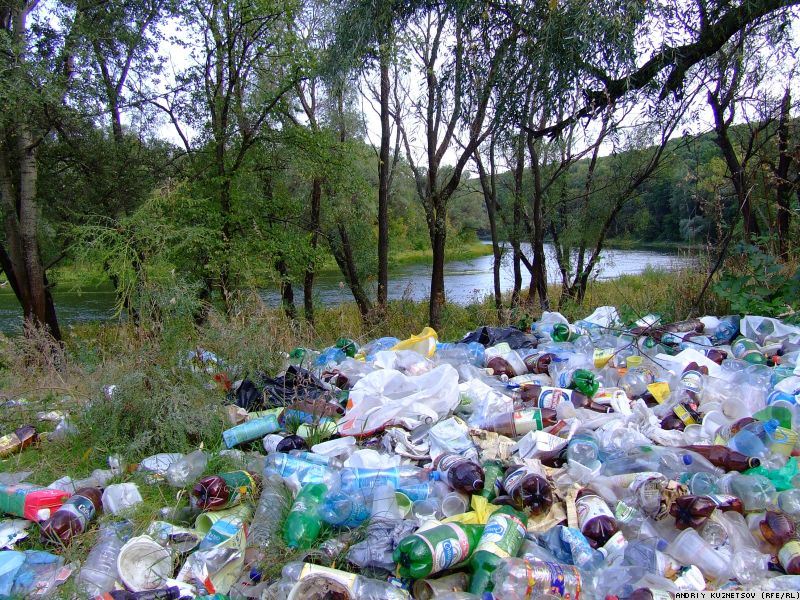 Важлива загальнонаціональна проблема – це охорона чистих вод від забруднення та їх раціональне використання!
кінець
Дякуємо за увагу!
Роботу виконали 
студентки ІІ курсу
географічного факультету
групи РГТ
Галабуз Мар’яна та
Пасхал Віталіна